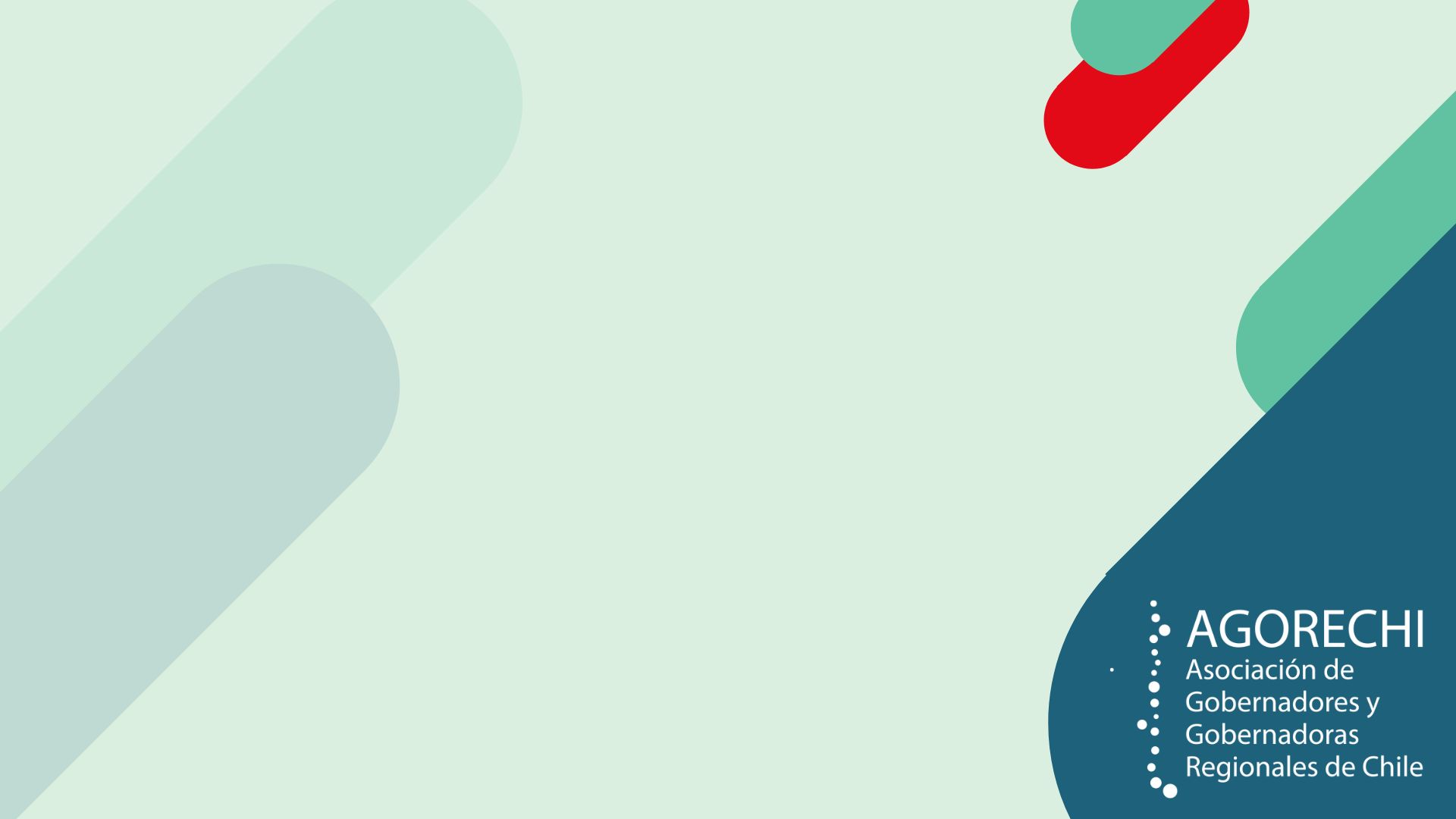 Asociación Nacional de Gobernadores y Gobernadoras Regionales de Chile
Presentación Comisión de Seguridad Ciudadana,
 Cámara de Diputados, 19 de mayo de 2025.
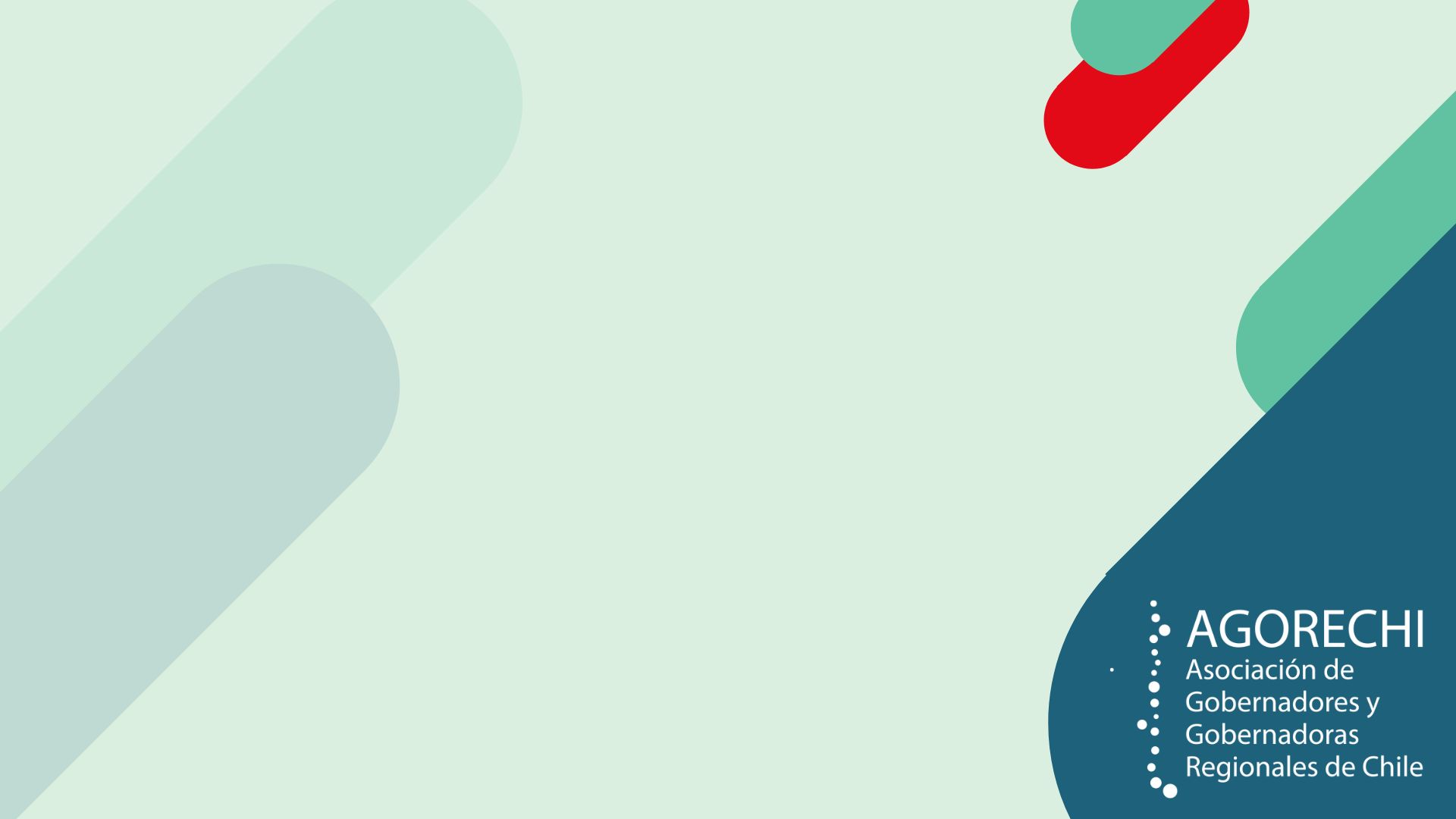 Seguridad en los Gobiernos Regionales
Los Gobiernos Regionales como es sabido realizaron y siguen realizando diversas inversiones en materia de seguridad a nivel nacional: Cámaras de seguridad, Pórticos, Infraestructura, Equipamiento de Policías, Renovación de flotas vehiculares y otros. 

Durante el ciclo 2021-2025 AGORECHI ha estimado la inversión de los Gobiernos Regionales en esta materia en mas de 500 mil millones de pesos. 

Es decir, pese a no tener competencias en Seguridad, los Gobiernos Regionales son posiblemente de los actores que más recursos destinan en esta materia.
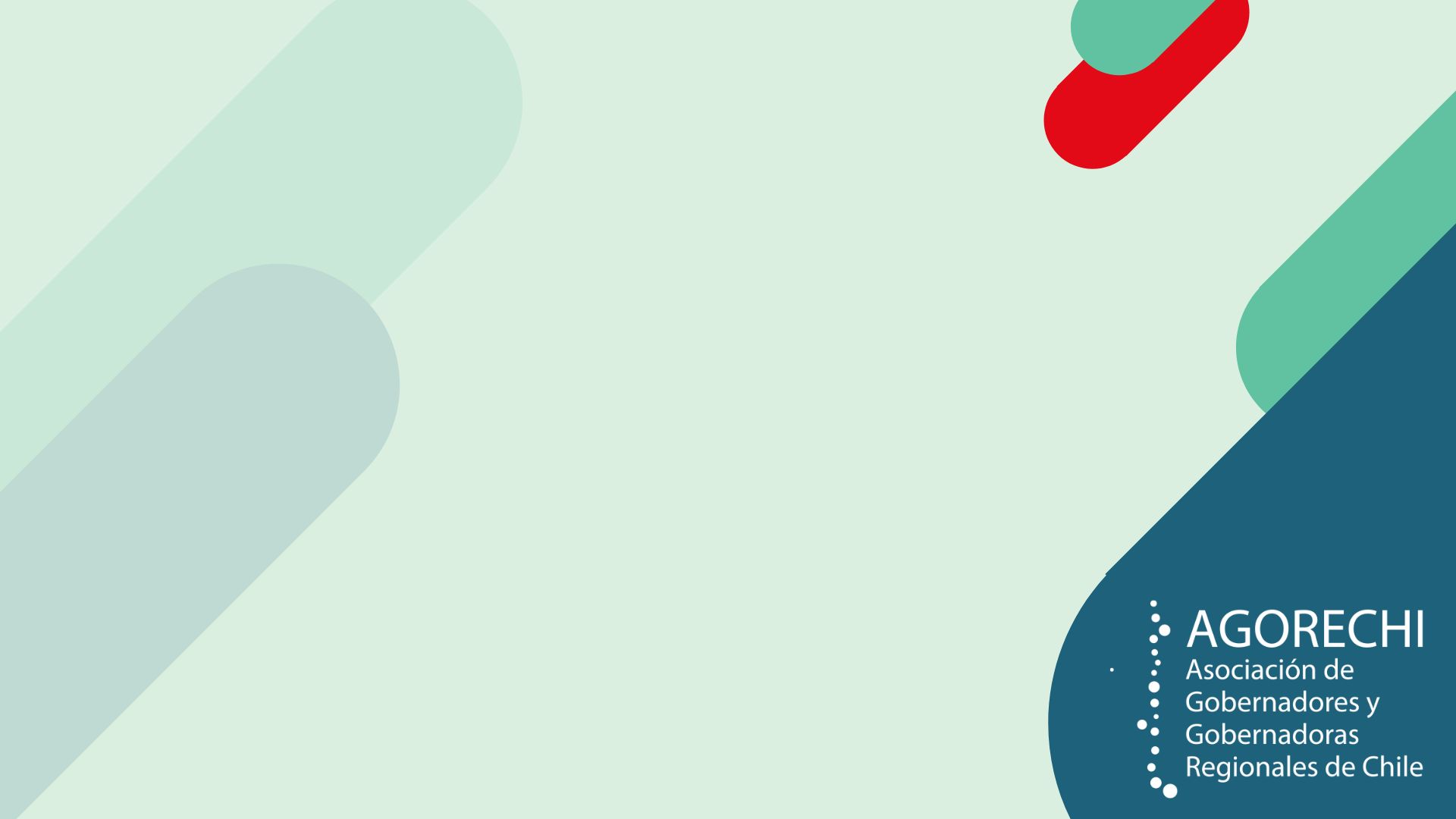 Seguridad en los Gobiernos Regionales Carabineros de Chile.
En renovación de vehículos han sido mayoritarias las inversiones de los Gobiernos Regionales a nivel nacional, por ejemplo Tarapacá de vehículos tipo SUV con una inversión FNDR de más de 2.630 millones de pesos. Otro ejemplo es Ñuble con inversión de casi $2.300 millones para adquisición de vehículos. Así podríamos dar ejemplos de todo el país.

Otro ejemplo de inversión importante a destacar de los Gobiernos regionales fue la compra de Helicópteros con valores que oscilan entre los 9 mil y los 12 mil millones de pesos. A eso podemos agregar inversiones en aviones para la misma institución con valores entre los 6 mil y 7 mil millones.
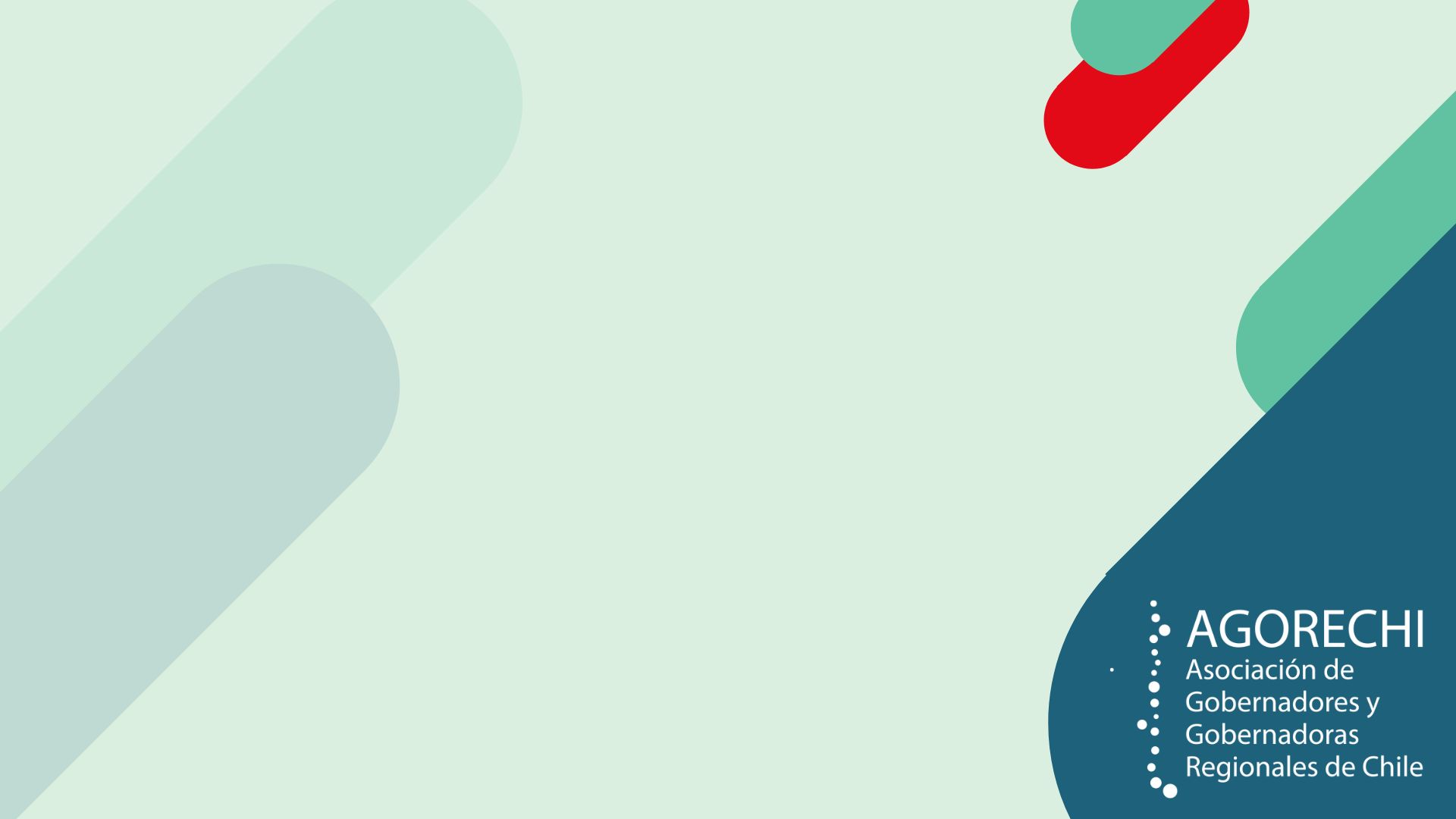 Seguridad en los Gobiernos Regionales Policía de Investigaciones –PDI-.
En renovación de vehículos también han sido mayoritarias las inversiones de los Gobiernos Regionales a nivel nacional. Por ejemplo  34 vehículos policiales para la PDI de O´Higgins, con una inversión superior a los 1.700 millones de pesos.  En el caso de Antofagasta 35 vehículos que adquirió la PDI a través del Fondo Nacional de Desarrollo Regional (FNDR) cuya inversión supera los 1.800 millones de pesos.

En infraestructura, por ejemplo el recientemente inaugurado nuevo cuartel de la Brigada de Investigación Criminal de PDI en San Ramón, proyecto impulsado por el Gobierno de Santiago, que fue financiado de manera compartida con el Ministerio de Obras Públicas por un monto total de más de $10 mil millones.
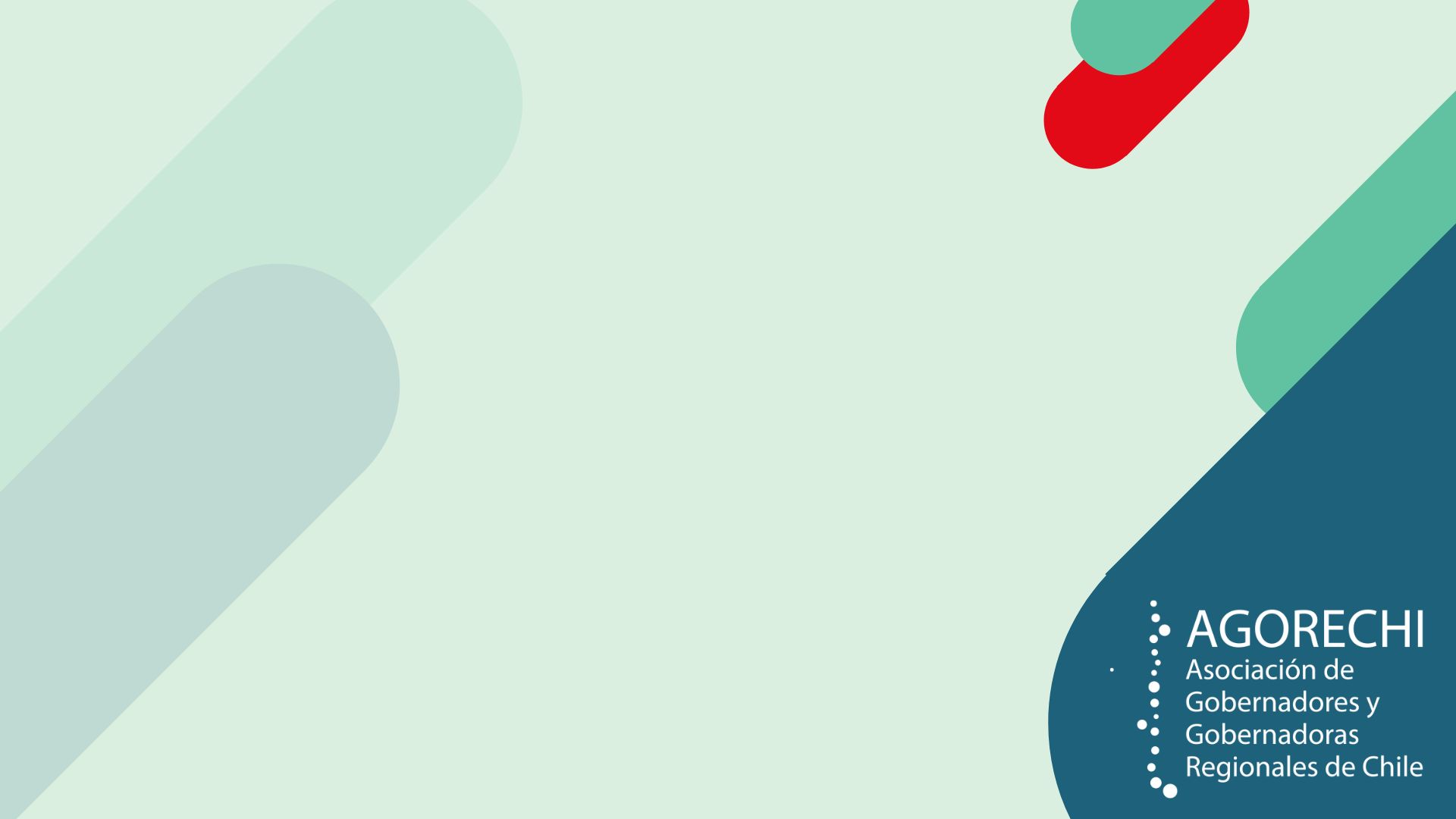 De los proyectos de seguridad ¿Qué dejarán de implementarse o ejecutarse por las rebajas presupuestarias a los gobiernos regionales desde el Gobierno central?
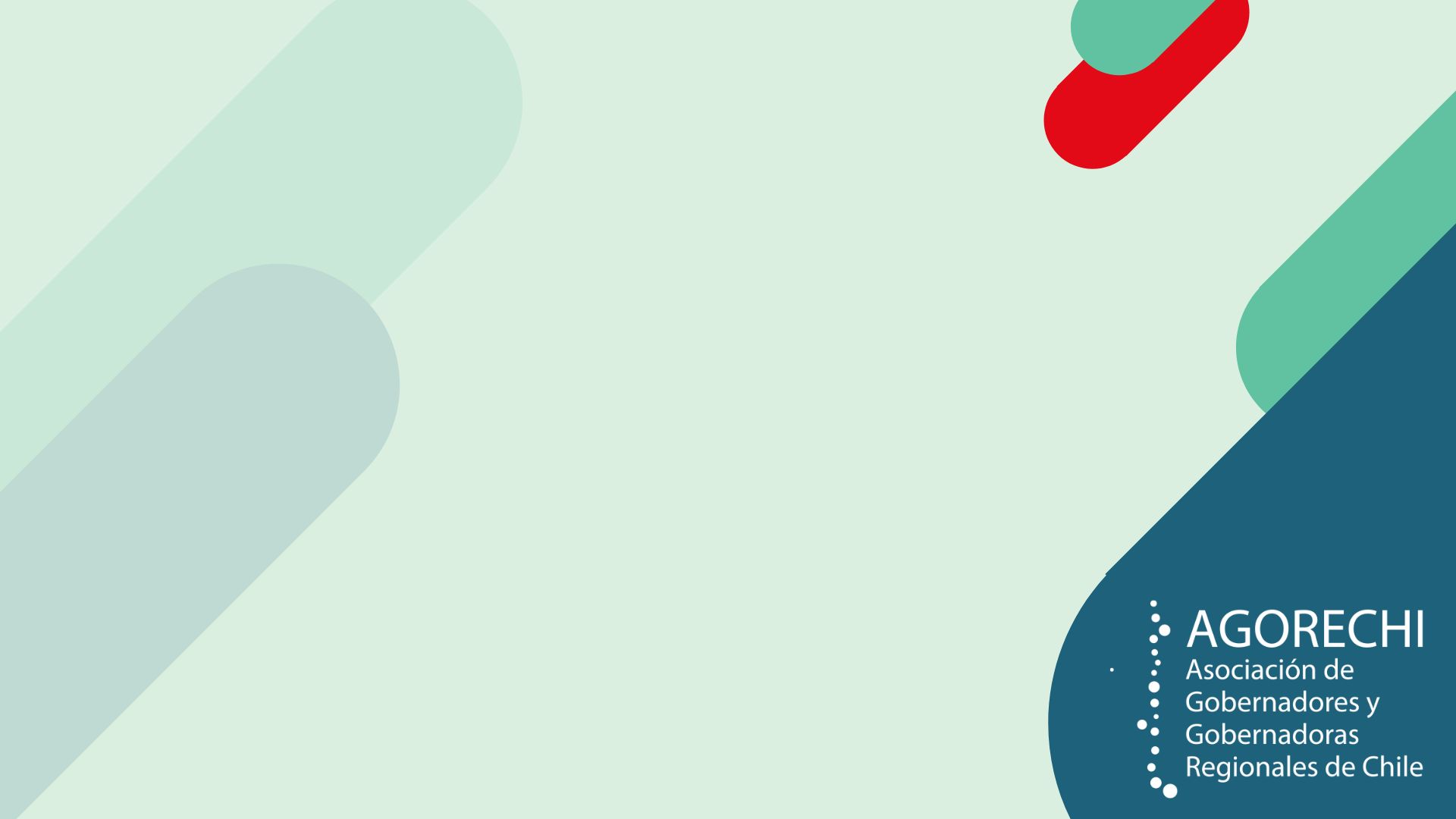 De lo catastrado por AGORECHI, algunos casos de proyectos afectados por los recortes a nivel nacional serían:

Antofagasta, proyecto "Adquisición de cámaras de televigilancia y pórticos LPR con IA en Antofagasta, Calama y Tocopilla“ y solicitud de mas recursos para la primera comisaria de Calama.
Metropolitana, proyecto Construcción Cuartel Policial PDI Huechuraba.
O´Higgins, proyecto “Sistema Automatizado de Identificación Biométrica“-ABIS-.
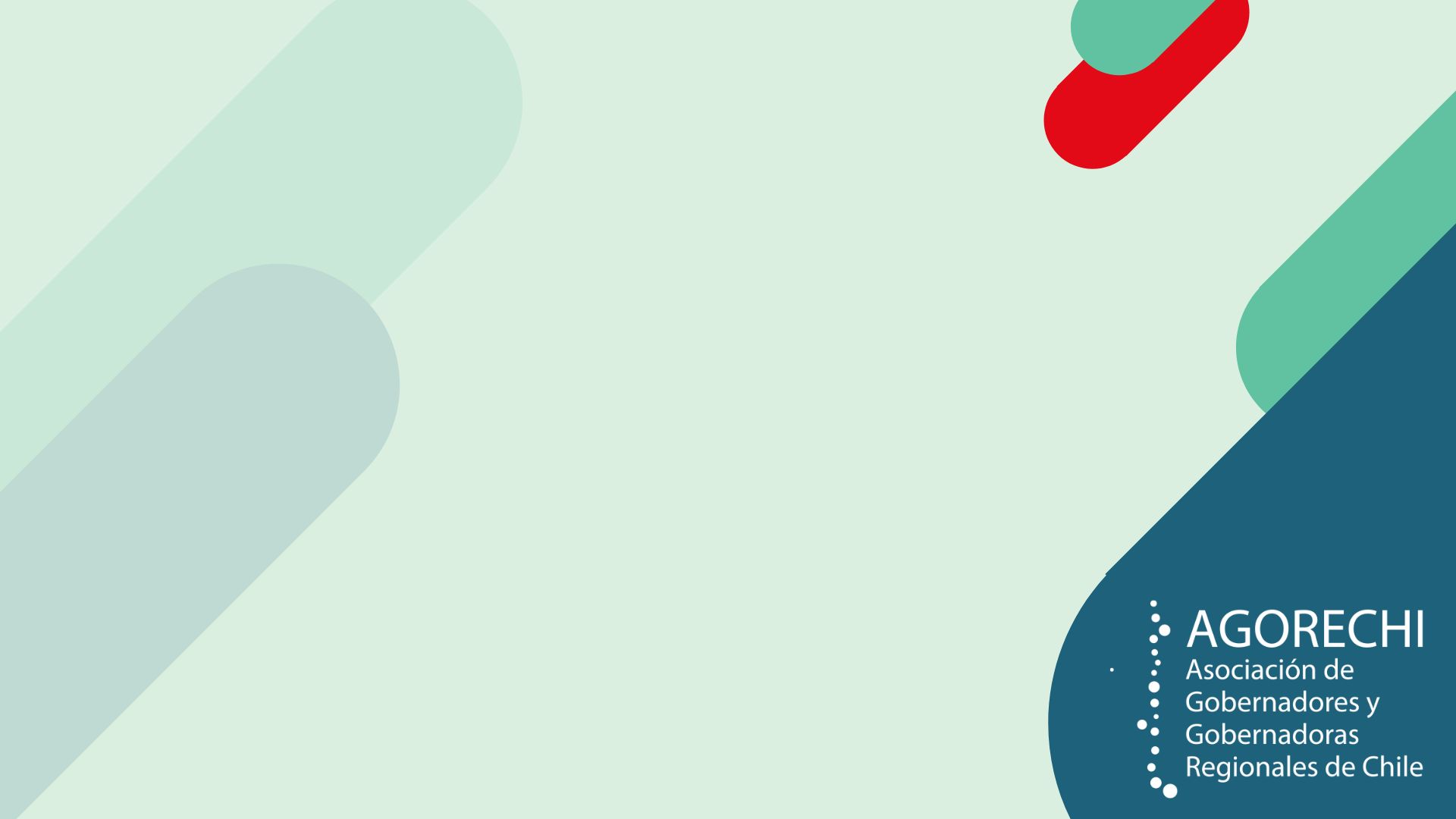 Conclusiones
Los Gobiernos Regionales pese a no tener competencias en Seguridad, es uno de los actores que mayor inversión realiza en esta materia.
Por este nivel de inversión es que se hace necesario el proyecto de ley que habilita la creación de la División de Prevención del Delito en los Gobiernos Regionales, esto podría dar el soporte técnico a los GORES  en esta materia. Por eso agradecemos el avance del proyecto en la Cámara de Diputados y esperamos que siga avanzando en el Senado.
Los recortes presupuestarios vistos el año pasado sobre los gobiernos regionales afectaron algunos proyectos destinados a seguridad así como en otras áreas que no se detallan el presentación. Priorizar un proyecto de seguridad pudo significar no financiar otro de una línea diferente.
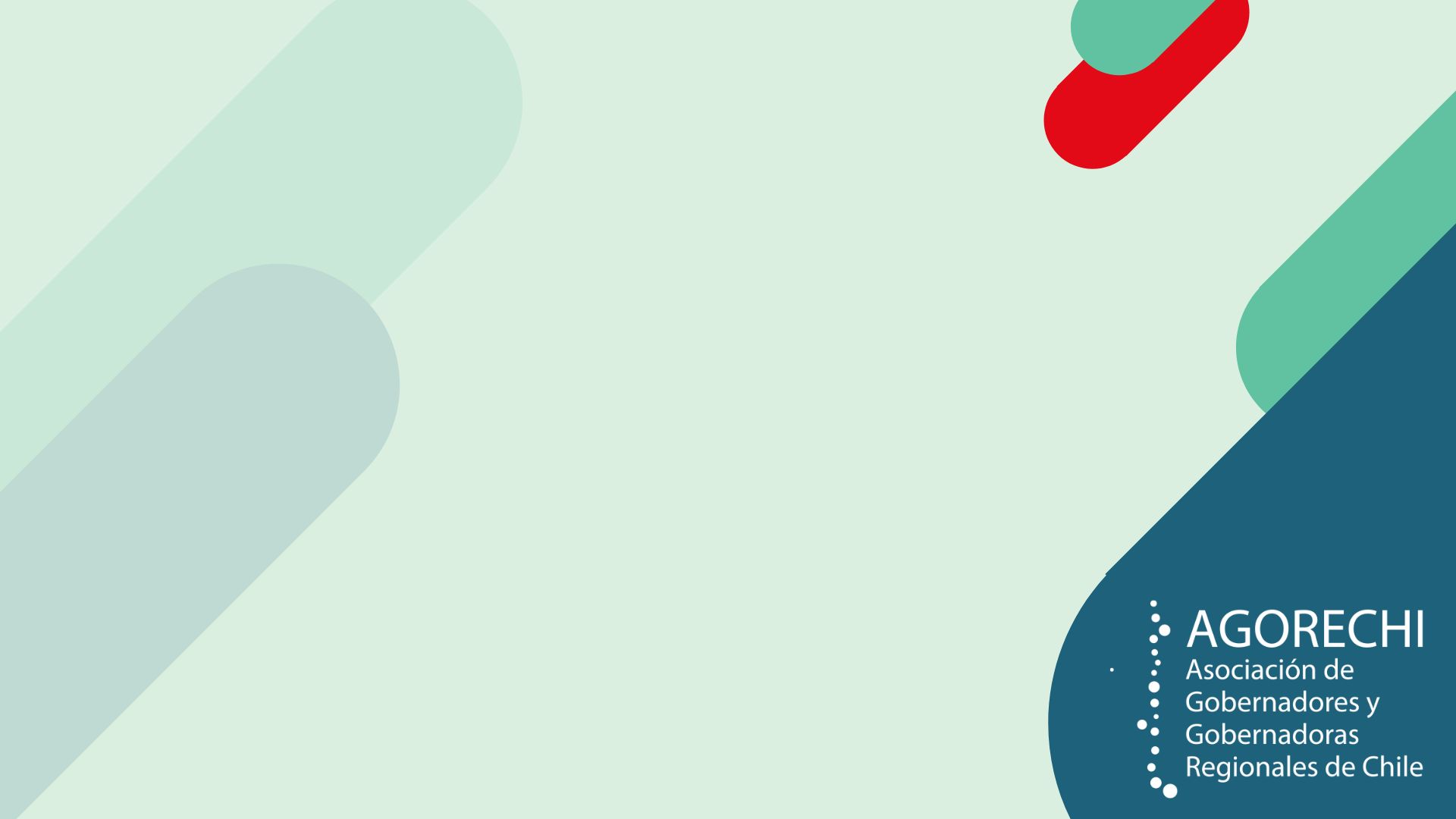 Conclusiones
Justamente por el nivel de impacto en el presupuesto de las regiones entre recortes fiscales, recorte del 3% de emergencias y otros es que se instala la preocupación de parte de los Gobiernos Regionales de que los recursos aprobados por el Congreso en la Ley de Presupuesto de la Nación queden efectivamente en las regiones. Que los recursos son de las regiones. Por eso el interés de AGORECHI es de avanzar en el futuro hacia una legislación que equipare la Autonomía presupuestaria de los Gobiernos Regionales con la que tienen hoy los Municipios.
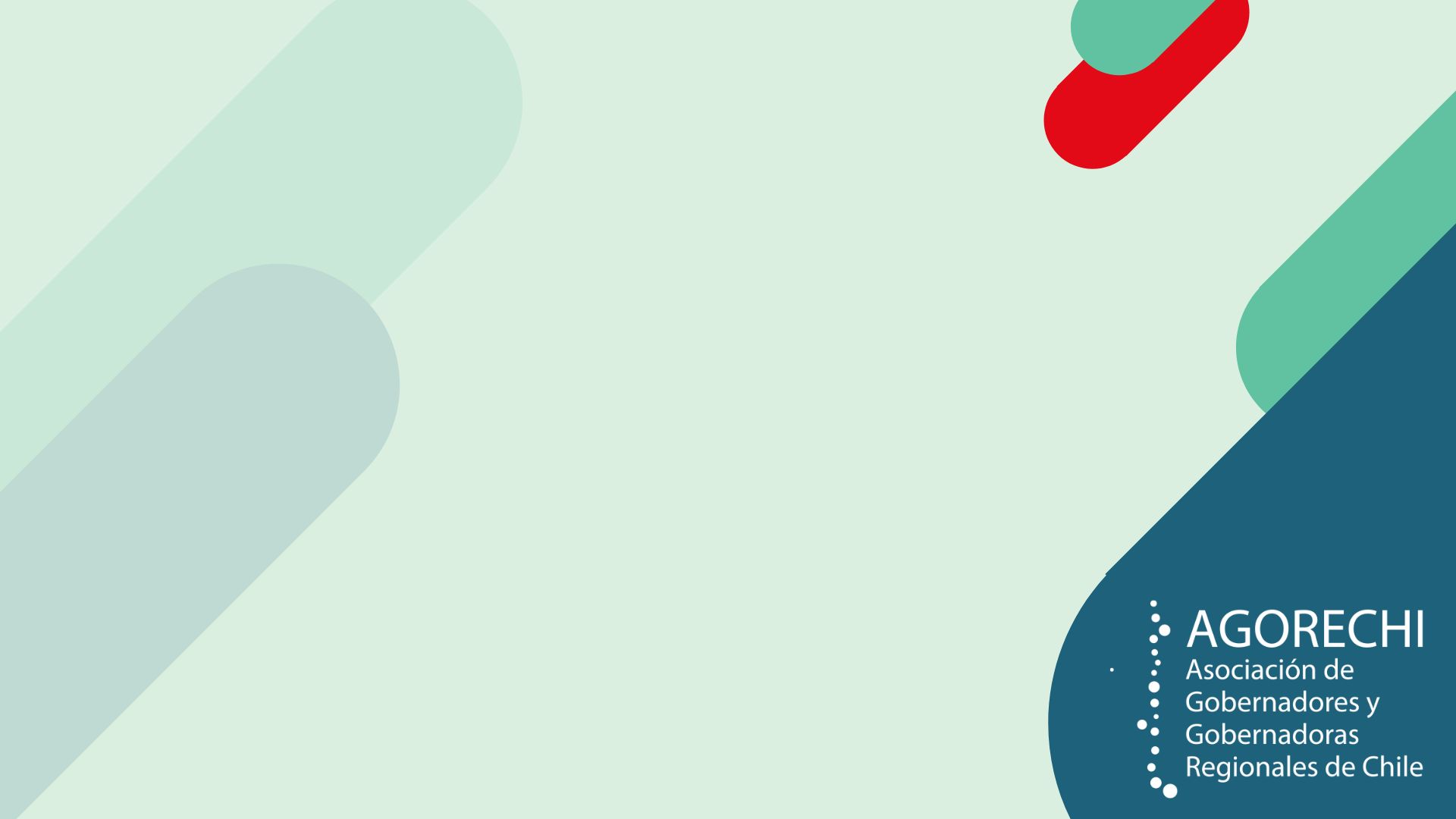 Presidenta Naveillan gracias por la invitación y por su intermedio a toda la comisión de Seguridad Ciudadana.
Muy agradecido de poder visibilizar el aporte de los Gobiernos Regionales en Seguridad y felices de responder las inquietudes que hayan surgido.


Ricardo J. Godoy Soto
Director Ejecutivo
AGORECHI